Выполнение геометрических построений в системе компьютерного черчения КОМПАС
Построение треугольника по двум сторонам и углу между ними
7 класс, урок №3
1
06.05.2011
Начертим произвольный угол и отрезок:
Начертим объекты, заданные по условию: угол и два отрезка
Ввести обозначения с помощью Инструменты→Ввод текста (Закрепить через контекстное меню Создать объект)
А
M
N
P
Q
06.05.2011
2
Построить угол, равный заданному:
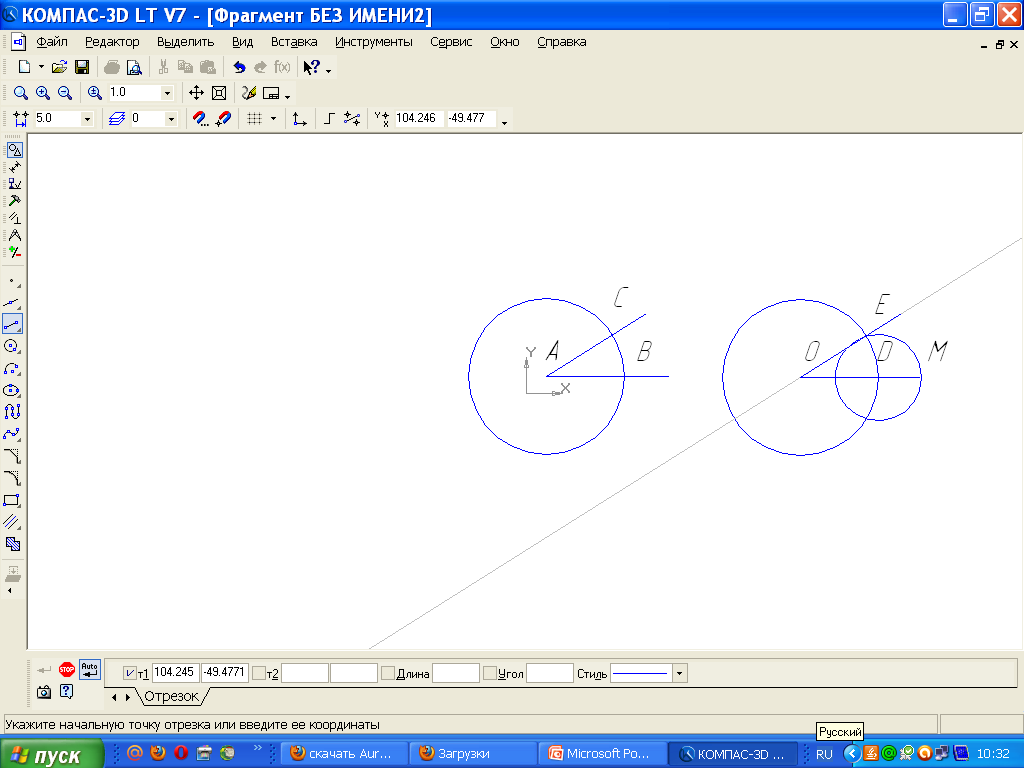 См. практическую работу №2
06.05.2011
3
Отложить на сторонах угла отрезки, равные заданным MN и PQ:
Построить две окружности с центром в точке К, радиусы которых равны длинам заданных отрезков (с использованием Геометрического калькулятора и команды Длина кривой)
Обозначить точки пересечения сторон угла и окружностей В и С.
Соединить отрезками точки В и С. Треугольник построен!
06.05.2011
4